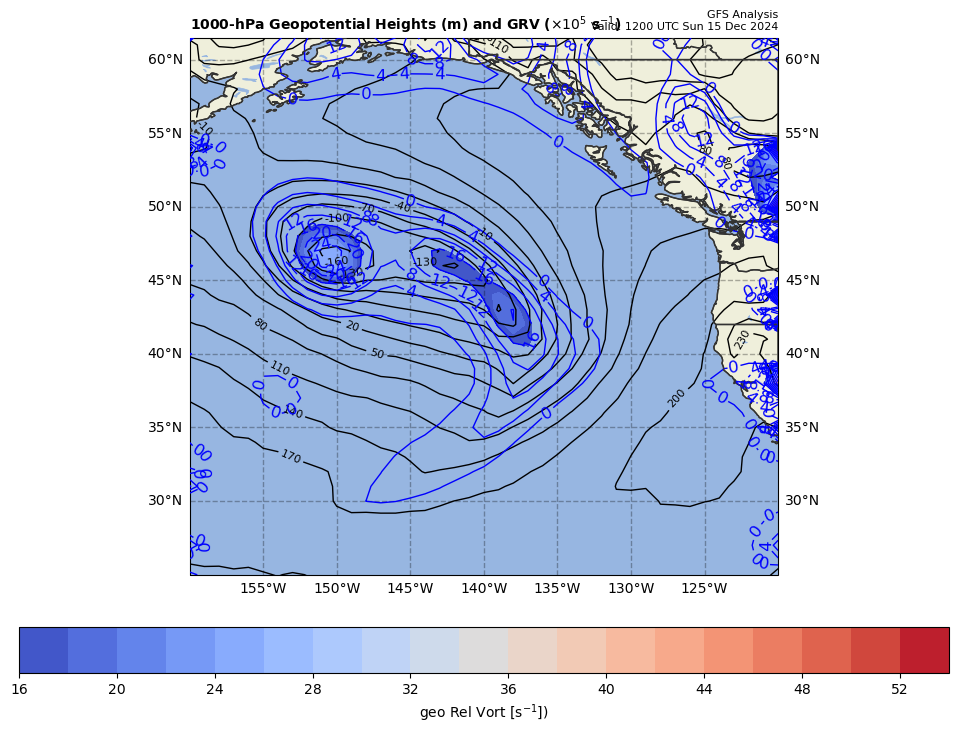 1000 hPa Z/Geo Rel Vort at t0
+
+
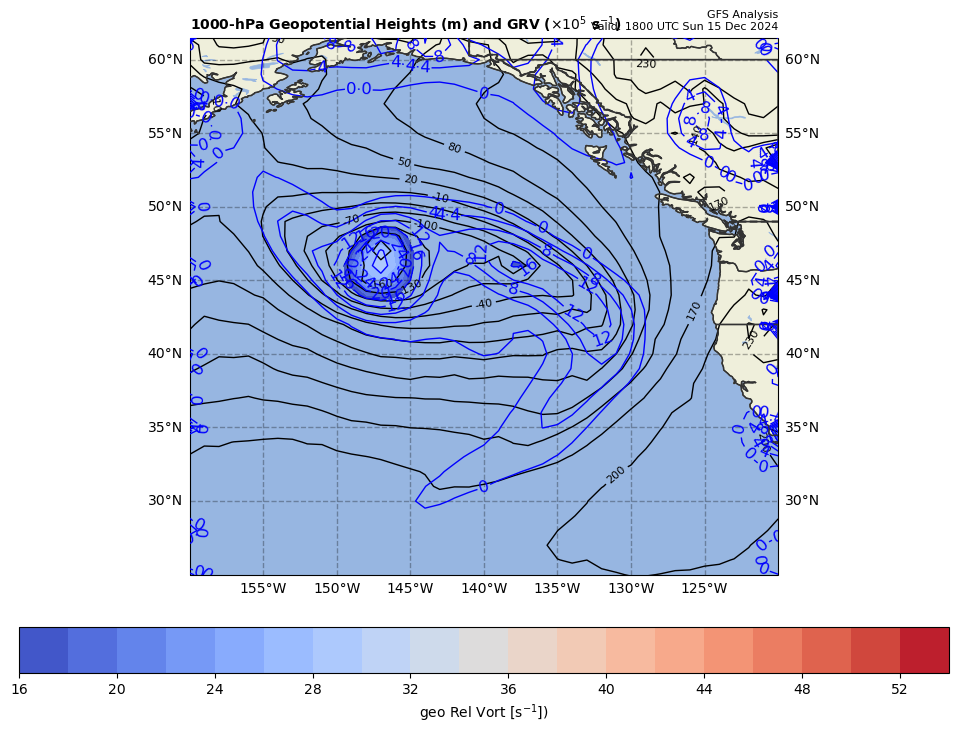 1000 hPa Z/Geo Rel Vort at t1
+
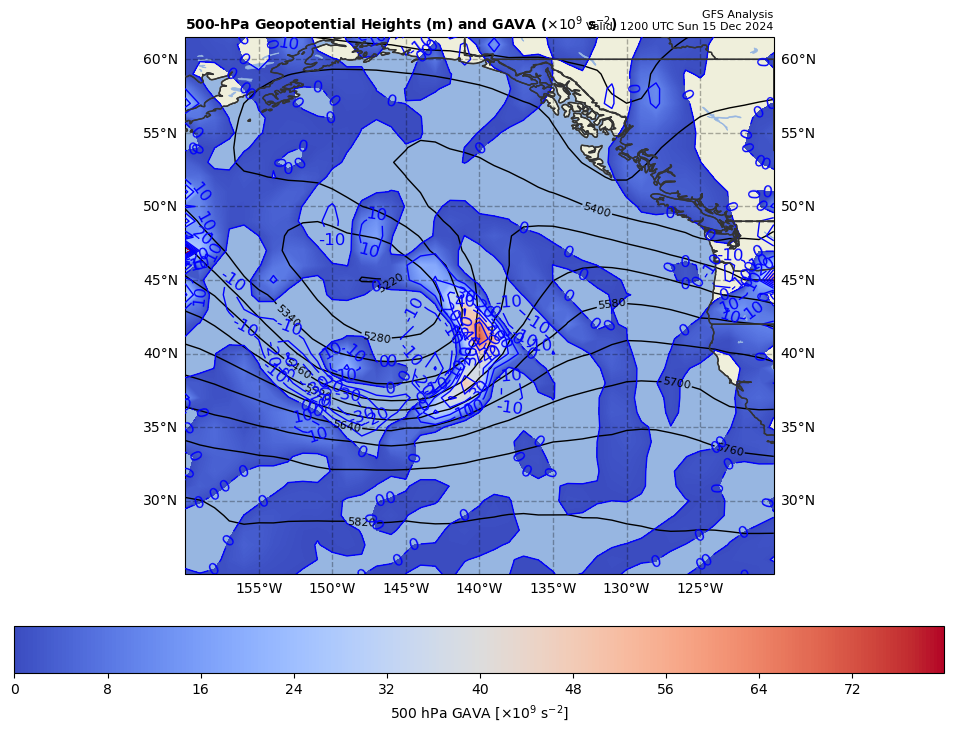 12Z GAVA (x 10-9 s-2); positive at 18Z position
+
+11.1 x 10-9 s-2
Giving a positive GAVA contribution to cyclogenesis
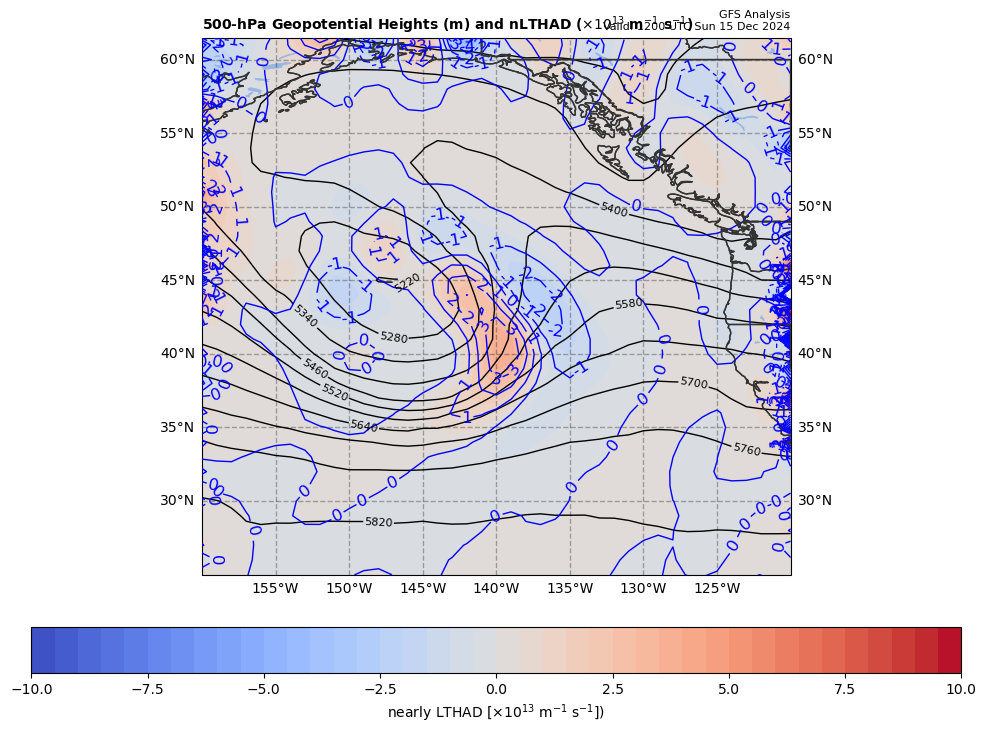 12Z nearly LTHAD (x 10-13 m-1s-1); positive at 18Z position
+
-[9.81 m s-2/ (10.637108x10-5 s-1)]*(+1.10185x10-13 m-1s-1) = -10.16175 x 10-9 s-2
So, multiply by –g/f, giving a negative LTHAD contribution to cyclogenesis
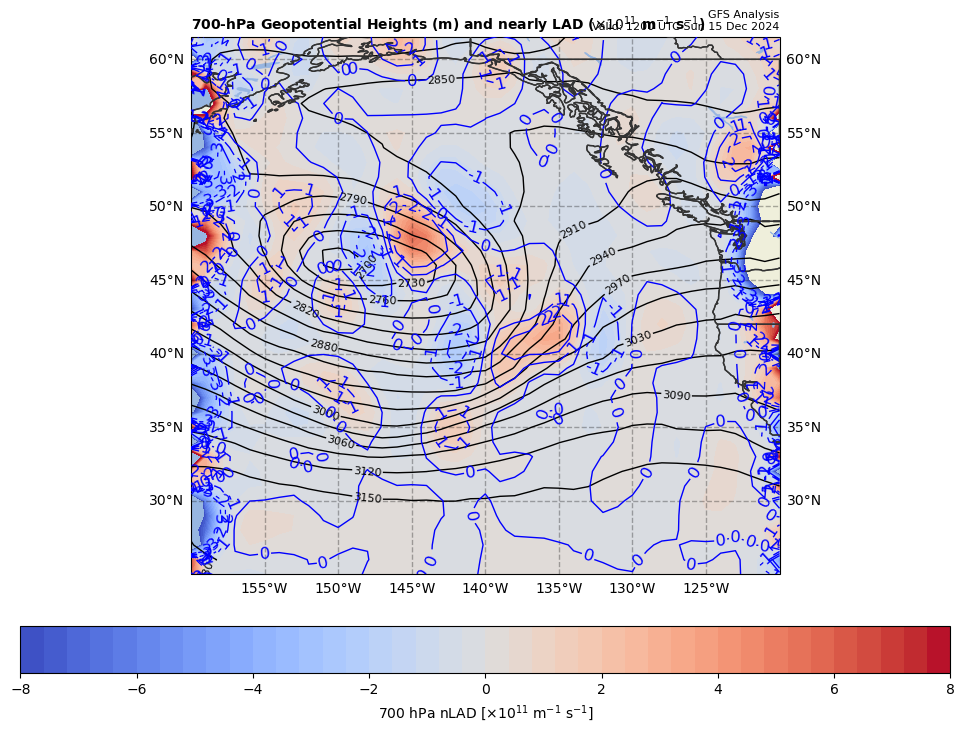 12Z nearly 700 hPa LAD (x 10-13 units); negative at 18Z position
+
+ 10.16175 x 10-9 s-2 * 85% = +8.63748 x 10-9 s-2
So, multiply by –g/f, giving a positive LAD contribution to cyclogenesis
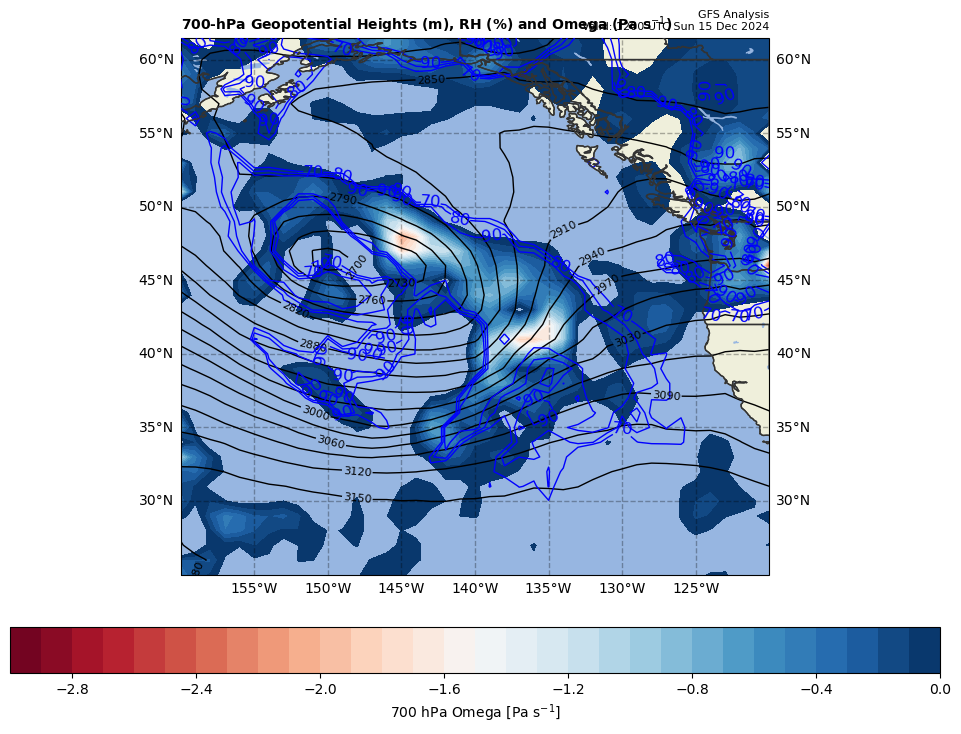 12Z nearly LDIA; latent heat release at 18Z position
+
8.11075 x 10-9 s-2  * 70% = +0.00000 x 10-9 s-2
ω > 0 (0.081 Pa s-1) & RH ≥ 70%!!!
Calculations
Sum of terms on RHS = GAVA + LTHAD + LAD + LDIA
= +9.575738 x 10-9 s-2 

Finite difference approximation of LHS = dGRV/dt
= [(23.9 – {9.5}]) x 10-5 s-1 ] / [6 h * 60 min/h * 60 s/min]
= +8.842593 x 10-9 s-2 

RHS = 1.083 x LHS
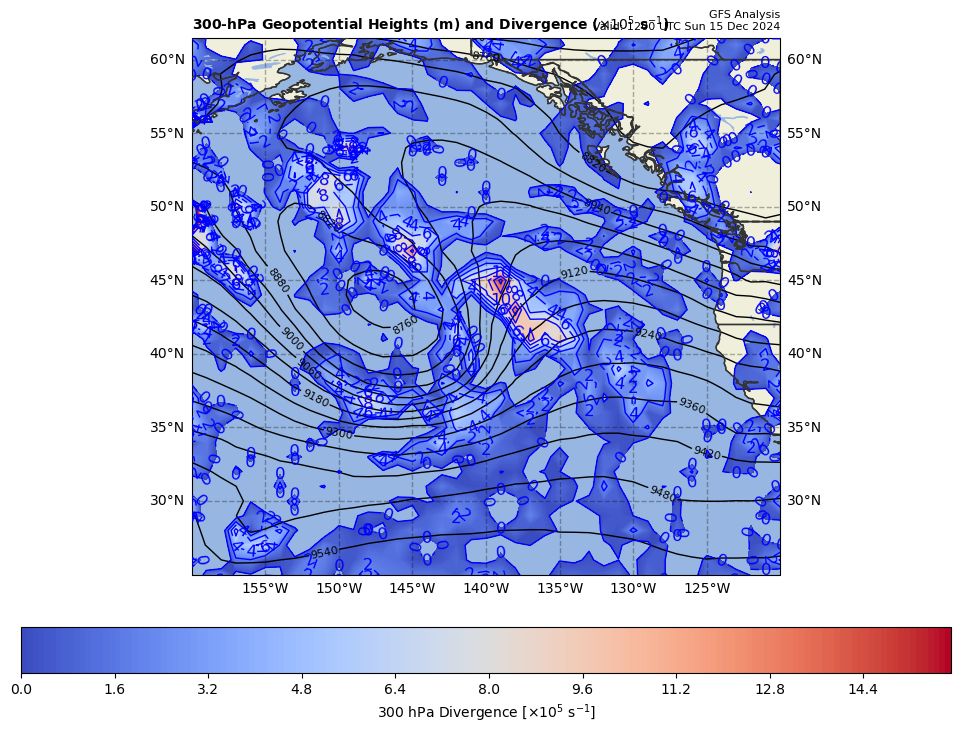 300 hPa Z, Div at t0
+
[-]
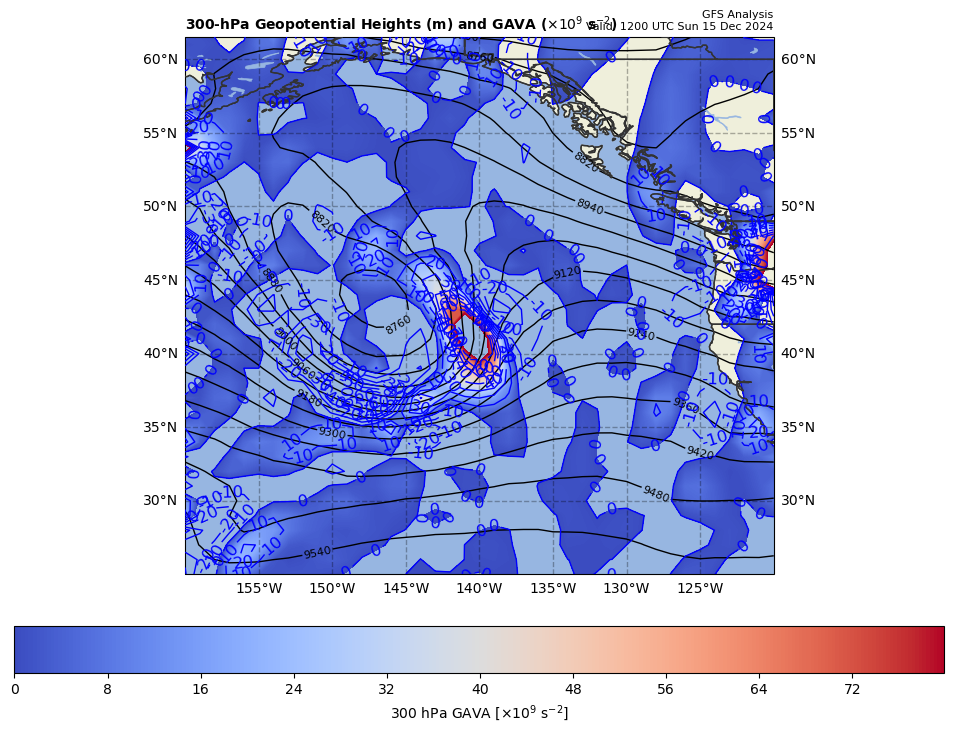 300 hPa Z, GAVA at t0
+
[+]
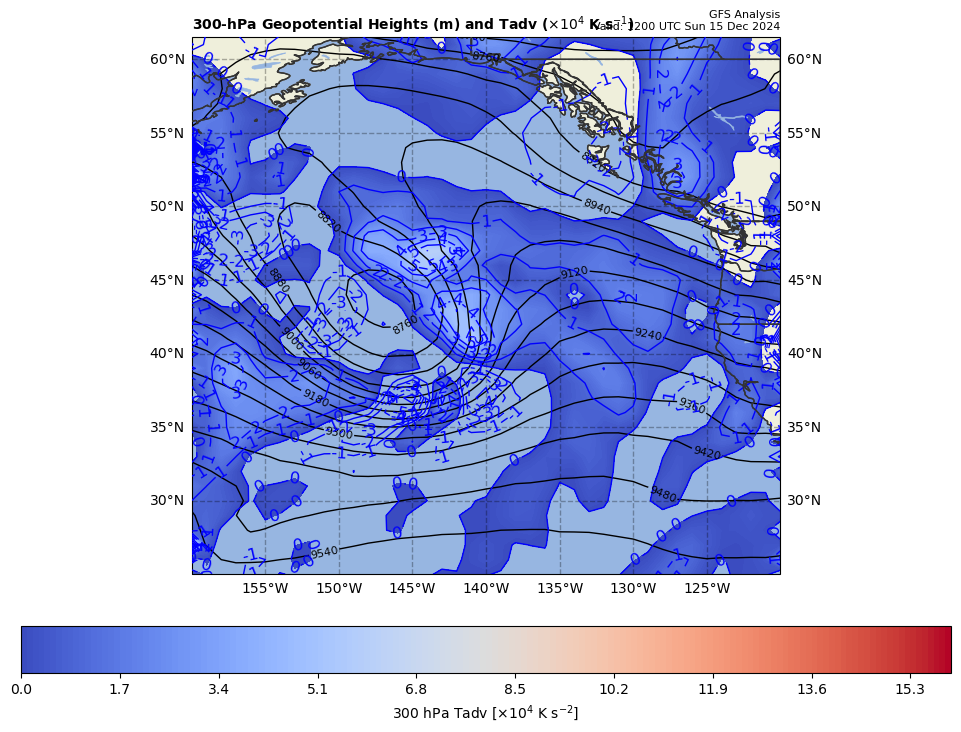 300 hPa Z, Temp Adv at t0
+
[+]